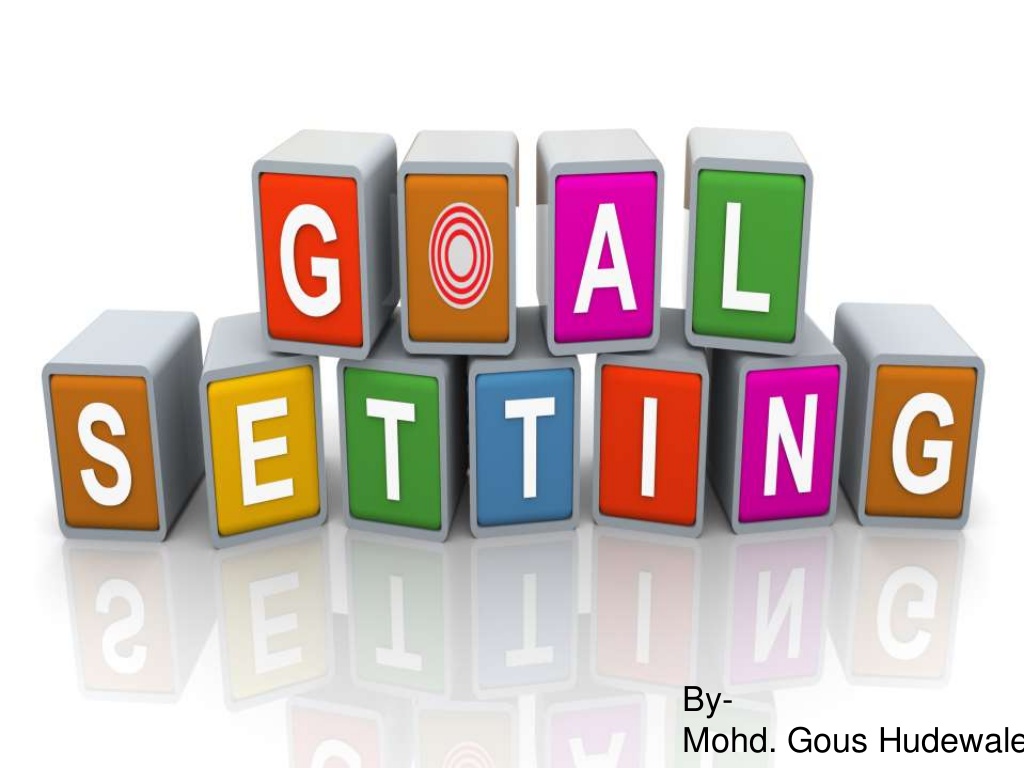 INTRODUCTION
Goal - A goal is a desired result that a person plans and commits to achieve

Goal Setting  - Goal setting involves the development of an action plan designed to motivate and guide a person or group toward a goal.
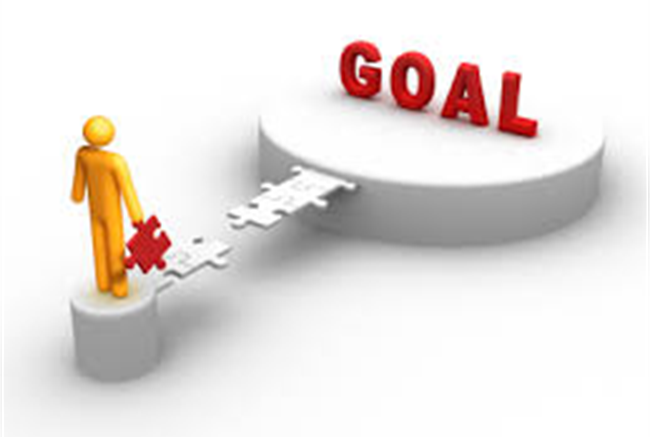 Why setting goal ?
It gives you long-term vision and short-term motivation .
It focuses your acquisition of knowledge, and helps you to organize your time and your resources so that you can make the very most of your life.
It allows to measure your progress because you always have a fixed endpoint or benchmark to compare with.
Goals help you achieve your highest
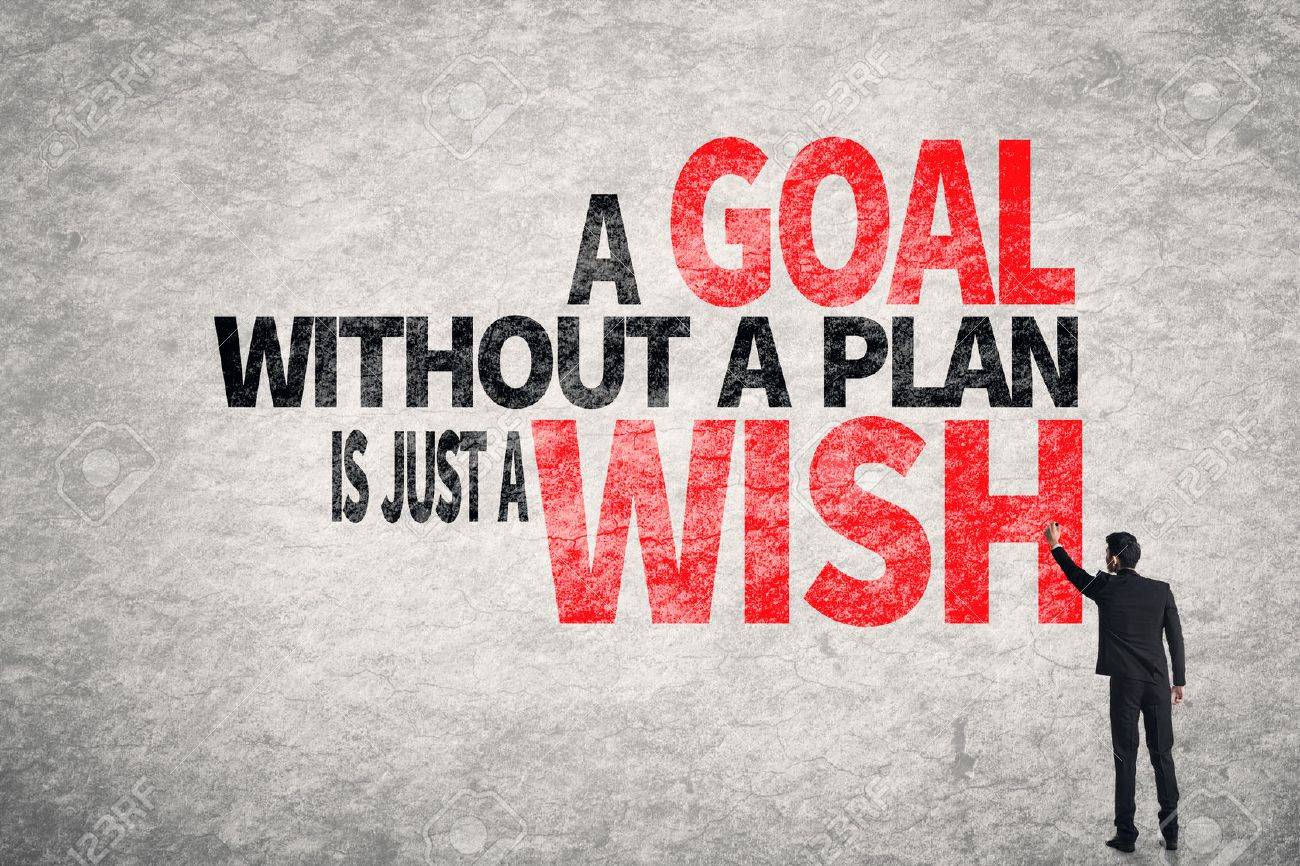 Type of Goals
Short term goal - A short-term goal is something you want to do in the near future. The near future can mean today, this week, this month, or even this year. A short-term goal is something you want to accomplish soon.
Long term goal -  A long term goal is that goal which takes a long time to achieve.
METHODS OF GOAL 
SETTING
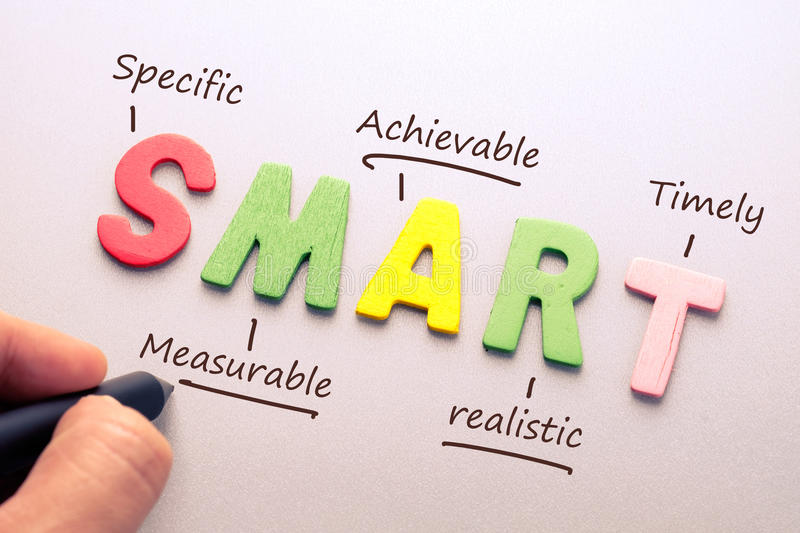 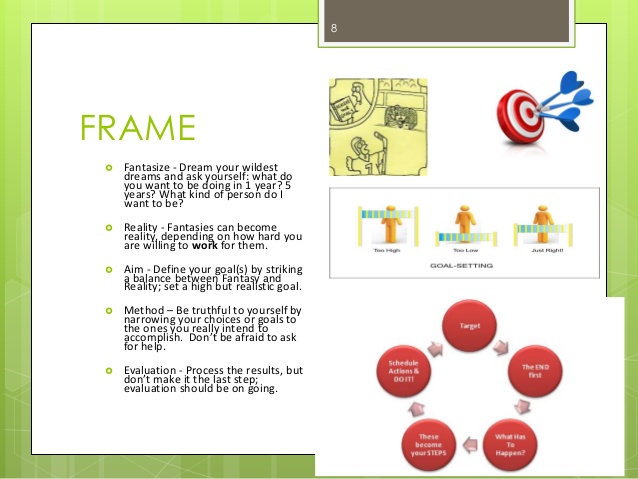 Power of Goalshttps://www.youtube.com/watch?v=9E-cD8VMQss
The Benefits of Setting Goals
Suffer less from stress and anxiety.
Concentrate  better.
Improves your self confidence.
Improves performance.
Increases motivation.
Clarity in decision making.
Why Goals Fail ?
The goal was not written down 
Rewards for achieving the goals were not given
The goal was unrealistic or not specific enough
The goal is not really believable or little commitment exists
Keep changing or switching Goals with the weather
The person who set the goal has not told anyone else for added accountability ,help and support.
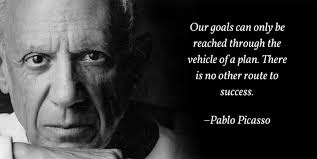 Conclusion
Goal setting is not just about identifying what you want to achieve but also how you will achieve it (process goals) and measure that achievement . Beginners require very short term, easily achieved goals to boost their self- confidence whereas the experienced individual need more challenging yet realistic goals.